Lebenskunst und WohlbefindenBernhard Schmitz  Prof. Dr. B. Schmitz  LebenskunstVorstellung von Themen Institut für Psychologie 14.12.2023
Prof. Dr. Bernhard Schmitz, TU Darmstadt
TUDGPBP Darmstadt
[Speaker Notes: http://i.huffpost.com/gen/3828066/images/o-HAPPINESS-facebook.jpg]
Einleitung
Was ist ein gutes Leben?
   Wie wird man glücklich?
Well-being
Happiness
Well-being

	in Philosophie und Religion
		Thema seit Jahrtausenden
		oft normativ
Lebenskunst
		Klingt esoterisch
		Ist es aber überhaupt nicht
Lebenskunst = Alle Strategien, die zu Well-being  führen
Chinesisches Sprichwort
Wenn du für eine Stunde glücklich sein willst,
		betrinke dich.
Wenn du drei Tage glücklich sein willst,
		dann heirate.
Wenn du für immer glücklich sein willst,
		werde Gärtner.
Warum Lebenskunst?
Lebenskunst selbst wichtiges Ziel
 Lebenskunstaspekte: 
    Genuss, Sinn, Positive Lebenseinstellung, usw… positiv 

Um Wohlbefinden zu erlangen Warum Wohlbefinden?
	Wohlbefinden + Glück selbst Ziel: Gutes Leben
	Wohlbefinden als Mittel zum Zweck
Effekte von Well-beingLyubomirsky et al (2005)Diener et al (2018)
Gesundheit
Längeres Leben
Bessere Arbeitsergebnisse
		weniger  Fehltage
		bessere Leistungen
Beziehungen
		bessere Beziehungen, Ehen
		länger andauernd
		bessere Freundschaften
Messung: Glück/Wohlbefinden
Subjective well-being (SWB): Lebenszufriedenheit (Diener, Emmons, Larsen & Griffin,1985)
 	 Bewertung des eigenen Lebens

Hedonic well-being
	Freude haben und  Schmerz vermeiden (Ryan & Deci, 2001)

Eudaimonic well-being (EWB) (Waterman et al, 2010)

	Entwicklung der besten Potentiale, Sinn 

)
Definition Lebenskunst
Lebenskunst: 
	 Alle Wege zum Wohlbefinden
	 Strategien und Einstellungen 
	 veränderbar, trainierbar

	Integratives Modell

Unterscheidung 
		Ergebnisse und Wege
Lebenskunst nach Wilhelm Schmid
Philosophischer Ansatz von Lebenskunst

Definition
Reflektierte, anspruchsvolle, kompetente und selbstbestimmte Art zu leben
[Speaker Notes: Schmid: http://img.welt.de/img/kultur/crop151378908/1859733858-ci3x2l-w540/Philosoph-Wilhelm-Schmid-3-.jpg
Geist, Seele, Körper: http://www.erfrischend-anders.info/fileadmin/inhalt/geist-seele-koerper.jpg]
Komponenten  von Lebenskunst		Sorge um
ValidierungKorrelation zum Lebenskunstfragebogen
Schmitz (2016)
Validierung
Verwandte Konstrukte
		Resilienz		.68**
		Emotionale Kompetenz .71**
		Achtsamkeit		.64**
		Selbstregulation 	.61**
		Kohärenz		.69**
		Weisheit		.58**
Andere
		Intelligenz		.00
						Schmitz (2016)
Validierungsmethoden
Peer-assesment

Objektive Maße:

Physiologische Maße 
(Herzratenvariabilität, Hautwiderstand EDA)
Textanalysen
Interventionen
Trainings 
Coaching
Therapie
Übungen
Results: Training Schüler
² = .05
N = 164
range: 0-5
Schmitz (2016)
Webtrainings: Lebenskunst
nach Schmitz (2016)
Webtrainings: Wohlbefinden
nach Schmitz (2016)
Andere Studien: Adler (2016)
Adlerstudie
Well-being Training: entspricht Lebenskunst
In Bhután
Ganze Schulen, insgesamt 6524 Schüler
2 Schulstunden pro Woche,  15 Monate
Well-being + Leistung
Prä-Messung
Post-Messung im Abstand von 15 Monaten
Follow-up: Stabilität der Effekte: 12 Monate
Well-being Training: Bhutan
nach Adler (2016)
Well-being Training und SchulleistungPISA
nach Adler (2016)
Transfer: andere Länder
Bhutan: 6.524 Schüler
Mexico: 68.762 Schüler
Peru: 694.153 Schüler
Adler (2016)
PISA 2022 Deutschland
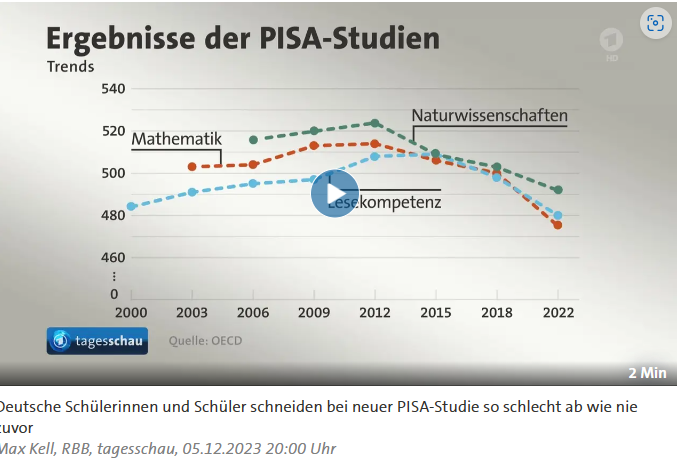 PISA-Studie 2023

Deutsche Schüler relativ schlecht
Lebenskunst: Zentrale Komponentenselbstbestimmter Lebensführung
Sinn

   Reflexion

	Genuss
Fragebogen
Schmitz, B., Schumacher, B., Schwarz, M. & Feldman, F. (2021)
Validation of a German and English Version of the Revised Art-of-Living Inventory
European Journal of Psychological Assessment (2021) https://doi.org/10.1027/1015-5759/a000650


Lang, J., & Schmitz, B. (2016). Art‐of‐Living Training: Developing an Intervention for Students to Increase Art‐of‐Living. Applied Psychology: Health and Well‐Being.
Eudaimonisches Wohlbefindenund hedonisches Wohlbefinden
Hedonisches Wohlbefinden
		Genuss + Spass
Eudaimonisches Wohlbefinden
		Sinn, Reflexion, Potentiale
Wie hängen die zusammen
		braucht man beides
		schliessen sie sich gegenseitig aus?
Themen
1.)   Trainings: hedonisches und euadaimonisches Wohlbefinden + Kombination
		
2.) Zusammenhang 
		hedonisches und euadaimonisches Wohlbefinden
		Tagebuch, Längsschnitt 2 Monate

 3.) transferförderliche Maßnahmen bei Trainings
		Paare, Web + Präsenz, Monitoring, Motivation
Aktuelle Themen
1.) Umwelt:  Sustainable Hedonism
Trainings zu Well-being/Lebenskunst + Umweltverhalten
Oft normativ, bei uns 
Sinn, Genuss, Umwelt (Natur)
2.)   Trainings bei Paaren :  ein Partner wird in Lebenskunst trainiert
3.) Maschine Learning: Nichtlineare Interaktion von Komponenten
4.) Trainings  Well-being an Schulen
5.) Awe Bewunderung Trainings